Предметно – пространственная развивающая среда
Средняя группа «Дельфинчик»
ЦЕНТР ИГРЫ
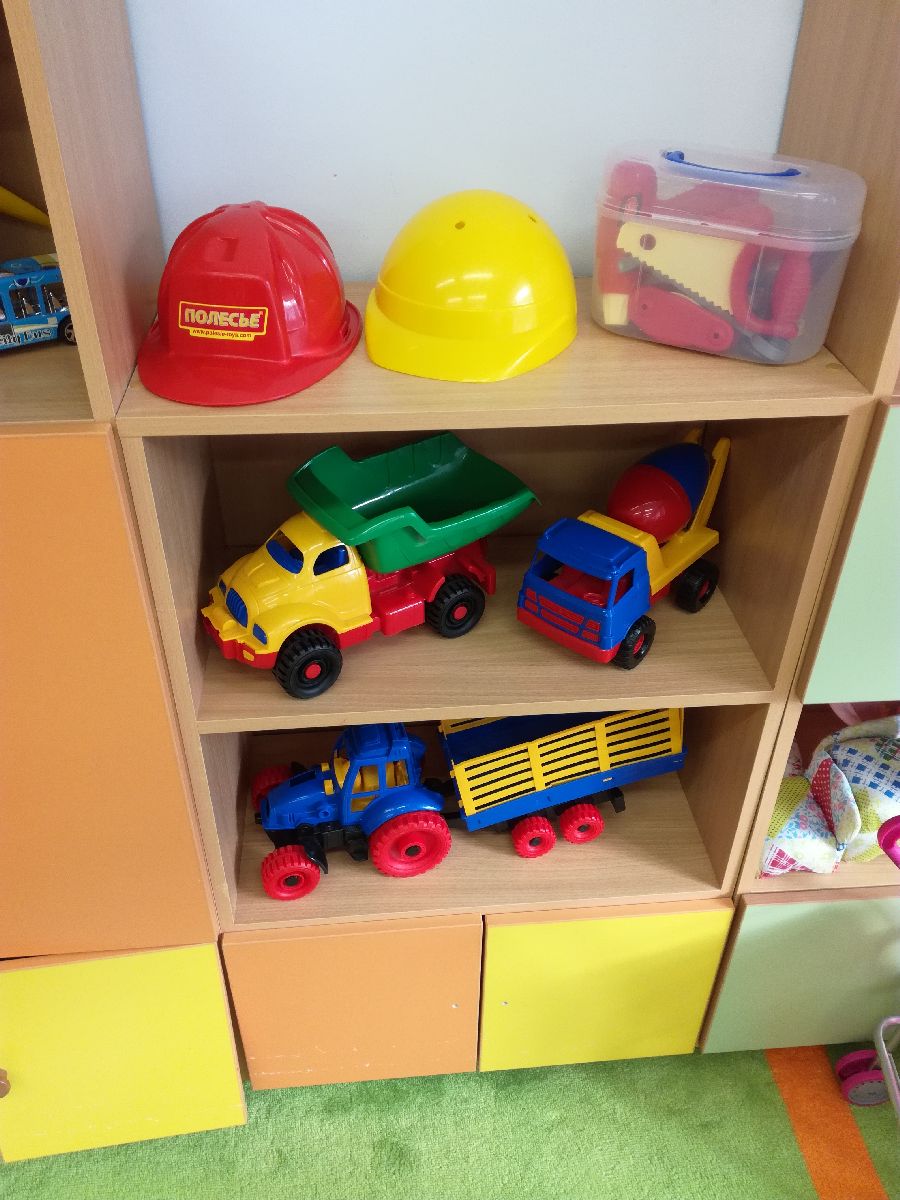 ЦЕНТР ДВИГАТЕЛЬНОЙ АКТИВНОСТИ
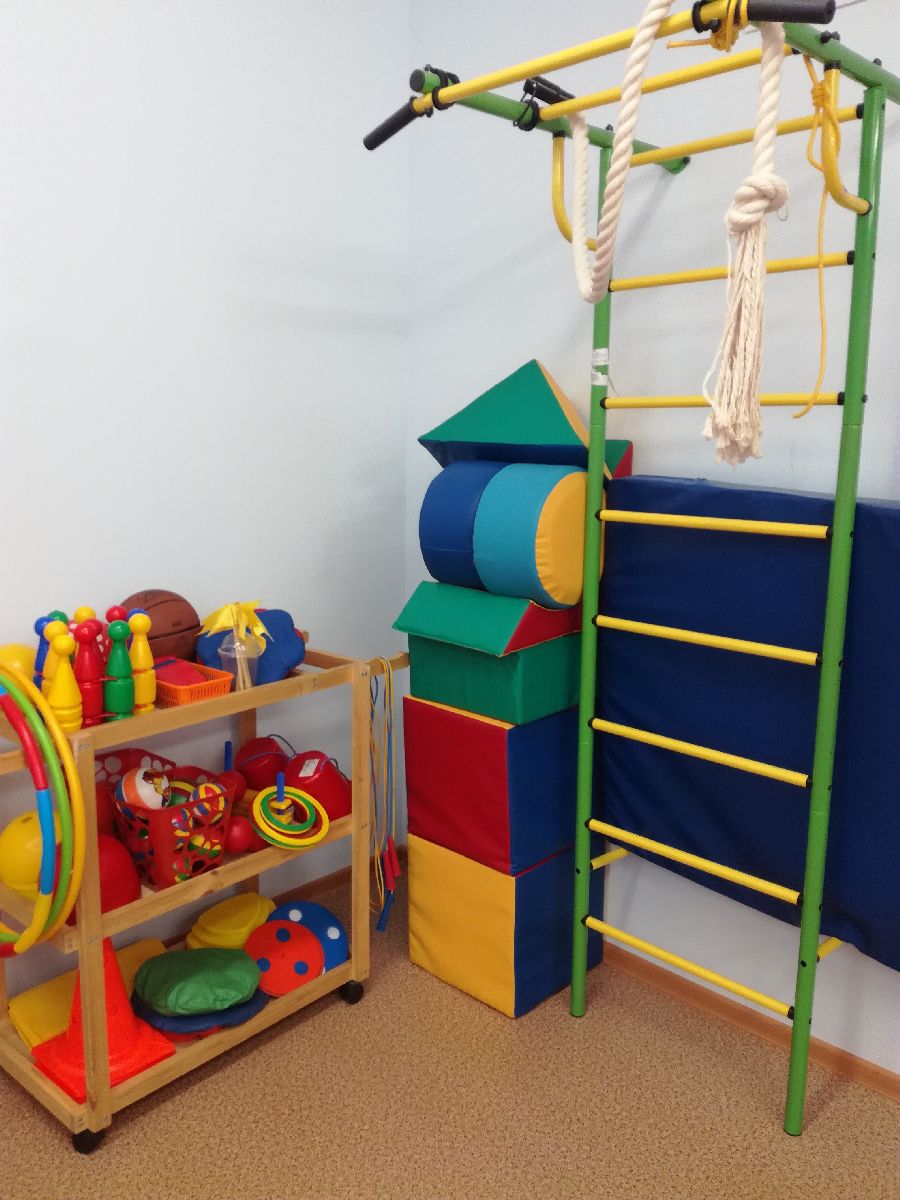 ЦЕНТР КОНСТРУИРОВАНИЯ
ЦЕНТР МУЗЫКАЛЬНО – ТЕАТРАЛИЗОВАННОЙ ДЕЯТЕЛЬНОСТИ
МАТЕМАТИЧЕСКИЙ ЦЕНТР
ЦЕНТР ПОЗНАВАТЕЛЬНОЙ И ИССЛЕДОВАТЕЛЬСКОЙ ДЕЯТЕЛЬНОСТИ
ЦЕНТР КРАЕВЕДЕНИЯ
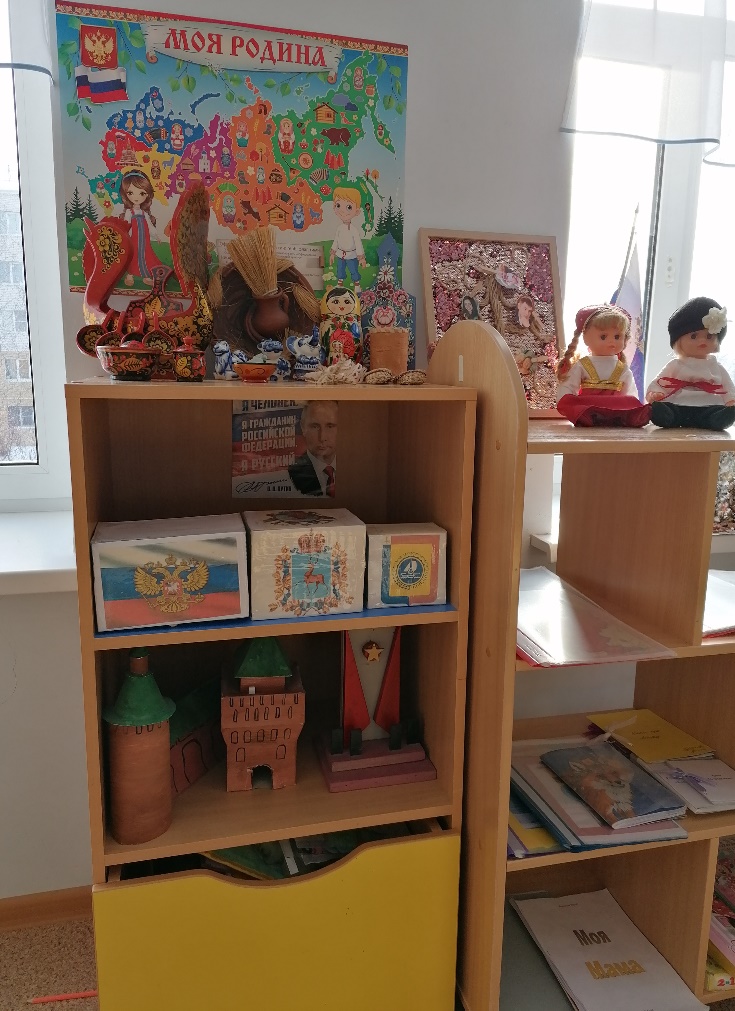 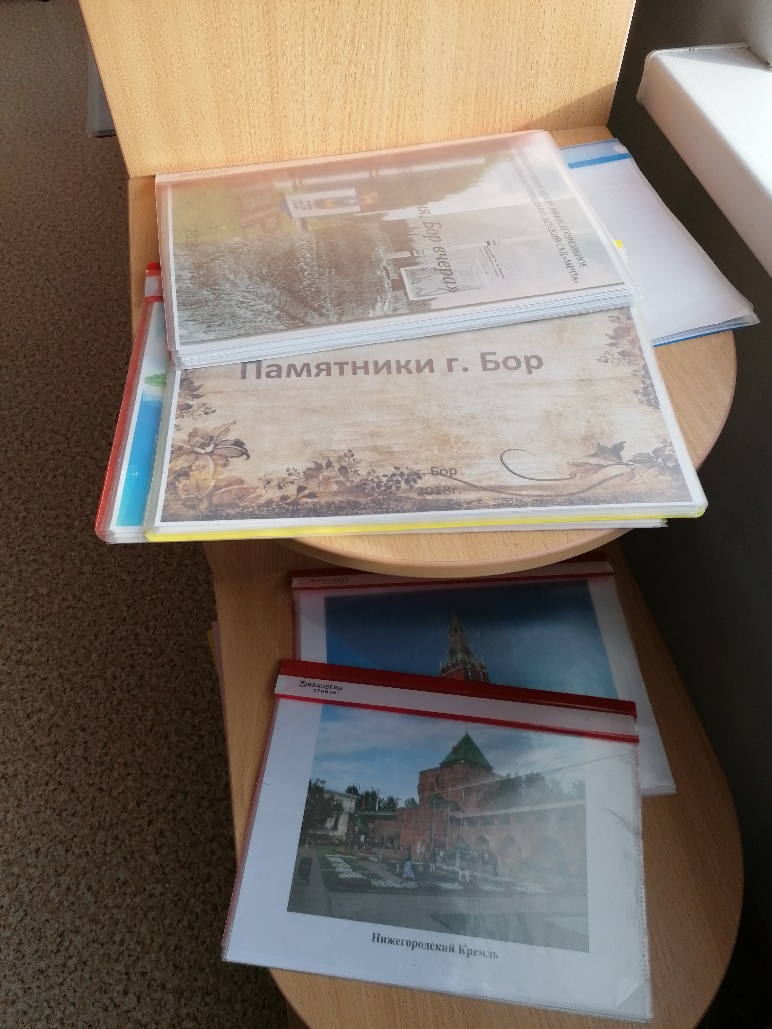 ЦЕНТР ПРИРОДЫ
Книжный центр
Творческий центр
Центр пдд
Дидактический центр
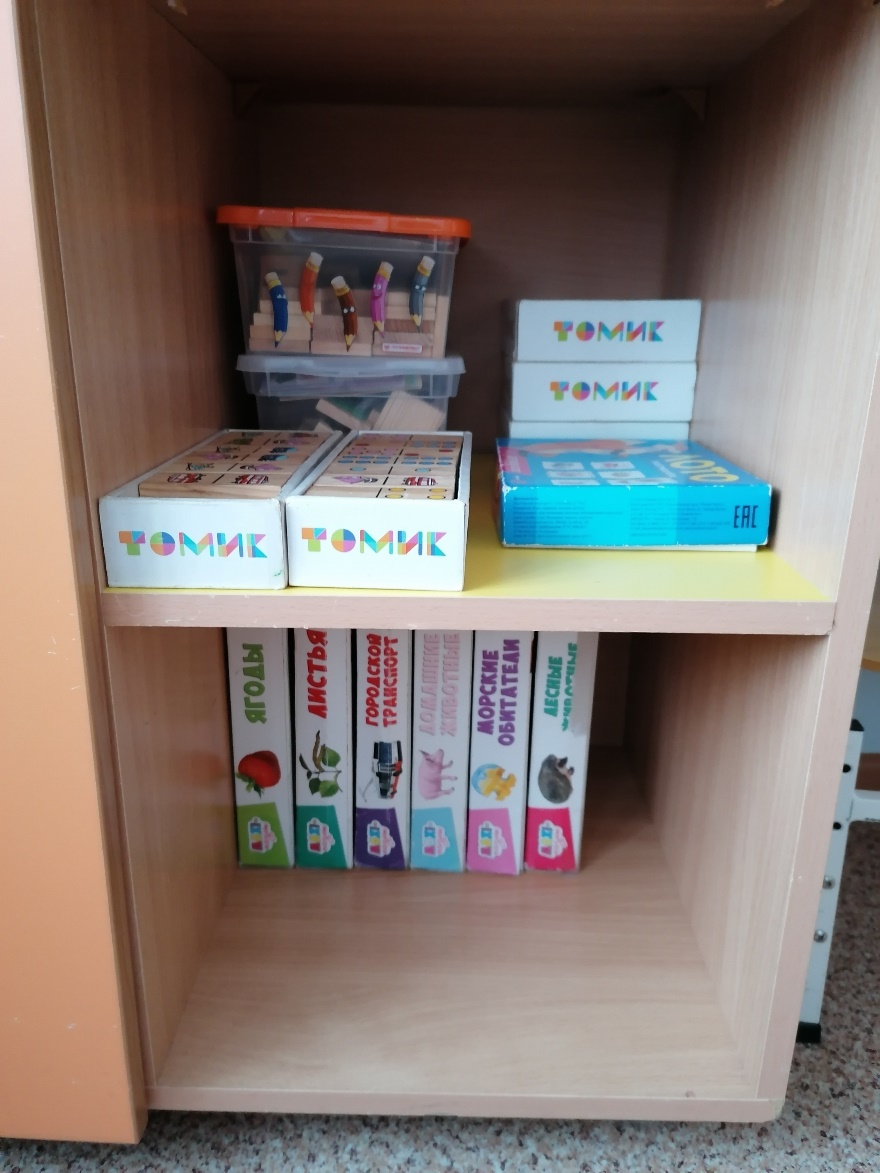